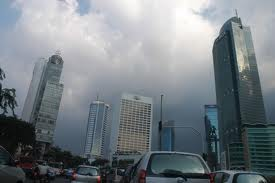 KESEIMBANGAN EMPAT SEKTOR
FAKULTAS EKONOMI DAN BISNIS
UNIVERSITAS DIAN NUSWANTORO
SEMARANG
Pendahuluan
Dalam kegiatan ekonomi yang sebenarnya, perekonomian dapat dibedakan menjadi 4 sektor yaitu : Rumah Tangga, Perusahaan, Pemerintah, dan sektor Luar Negeri.
Perekonomian 4 sektor ini disebut juga perekonomian terbuka, dimana didalamnya melibatkan transaksi dengan LN
Ekspor, Impor, dan Pengeluaran Agregat
Ekspor merupakan kegiatan pengiriman dan penjualan barang produksi dalam negeri ke luar negeri  meningkatkan AE, meningkatkan PN
Impor merupakan kegiatan pembelian dan pemasukan barang dari luar negeri ke dalam negeri  menimbulkan aliran keluar/bocoran, menurunkan PN
Siklus Perekonomian 2 Sektor
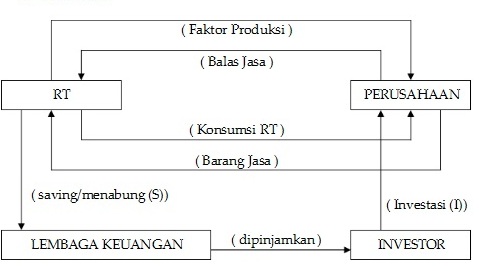 ALIRAN PENDAPATAN DAN PENGELUARAN PEREKONOMIAN 3 SEKTOR
Sirkulasi Aliran Pendapatan dalam Perekonomian Terbuka
Pendapatan yang diperoleh rumah tangga, dibelanjakan untuk kebutuhan :
	i. 	Membayar pajak pendapatan individu
   ii.	 Membeli barang dan jasa yang  dihasilkan 	dlm negeri
	iii.	Mengimpor barang dan jasa yang 	diproduksikan negara lain
	iv.	Menabung sisa pendapatan yang tdk 	digunakan ke institusi keuangan
Komponen Pengeluaran Agregat
Konsumsi rumah tangga atas barang – barang yang dihasilkan (Cdn)
Investasi Perusahaan (I)
Pengeluaran Pemerintah atas barang dan jasa yang diperoleh dalam negeri (G)
Ekspor (X)
Impor (M)
Sehingga  AE = Cdn + I + G + (X - M)
Penentu Ekspor dan Impor
Faktor Penentu Ekspor :
	- apabila barang tersebut diperlukan 	negara lain 	dan mereka tidak dapat memproduksi 	barang tersebut atau produksinya tidak 	dapat memenuhi keperluan dalam negeri
	- Mutu barang
	- Cita rasa masyarakat LN thd barang yang   	diekspor
	- Kemajuan teknologi dan ekonomi negara
Faktor Penentu Impor :
-	Tingkat pendapatan negara
Inflasi dalam negeri
Kemampuan suatu negara untuk membuat barang
Cita rasa konsumen
Keseimbangan Perekonomian Terbuka
Dalam Perekonomian Terbuka, Penawaran Agregat (AS) terdiri dari Pendapatan Nasional (Y) dan Impor (M)  AS = Y + M
Sedangkan Pengeluaran Agregat (AE) meliputi pengeluaran RT atas barang produksi dalam negri, investasi swasta, pengeluaran pemerintah, ekspor, dan impor.
Y (AE) = Cdn + I + G + (X – M)
Contoh
Dalam suatu perekonomian terbuka diketahui informasi sebagai berikut :
Fungsi konsumsi		: C= 10+0,8Yd
Investasi			:  I= 20
Pengeluaran Pemerintah : G = 10
Pajak			: T = 7
Ekspor			: X = 6
Impor			: M = 2
Berdasarkan informasi tersebut, tentukan :
Besarnya pendapatan nasional keseimbangan
Besarnya konsumsi keseimbangan
Besarnya tabungan keseimbangan	
Besarnya impor dan bagaimana kondisi cadangan devisa negara (surplus, seimbang atau defisit)?
Soal 1
Perekonomian pada suatu negara tertentu memiliki data seperti dibawah ini (dalam miliar satuan mata uang)
Konsumsi			: 75+0,8 Yd
Investasi			: 35
Pengeluaran Pemerintah	: 45
Pajak			: 0,4 Y
Ekspor			: 25
Impor			: 10
Dari data diatas, maka tentukanlah:
Pendapatan nasional keseimbangan!
Besarnya konsumsi dan tabungan!
Besarnya impor dan bagaimana kondisi cadangan devisa negara (surplus, seimbang atau defisit)?
Soal 2
Diketahui:  C = 25 + 0,75 Yd,  Tx=10;  I= 30;  G=20, X=20, M=5, ditanyakan:
Pendapatan nasional keseimbangan dan konsumsinya
Bila dikehendaki, pendapatan nasional  sebesar 350, apa yang harus dilakukan dengan pengeluaran pemerintah
Soal 3
Dalam suatu perekonomian diketahui data sebagai berikut :
C = 20 + 0,75 Yd
I  = 30
G = 10                     X = 6           M = 2+0,04Y         Tx= 10
Ditanyakan berapakah pendapatan nasional keseimbangan, konsumsi keseimbangan, dan tabungan keseimbangan.